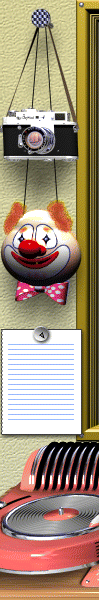 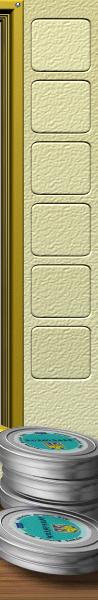 РАЗГАДАЙ
Кроссворд
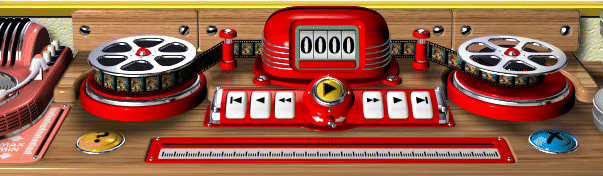 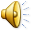 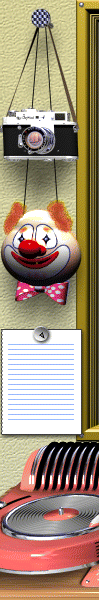 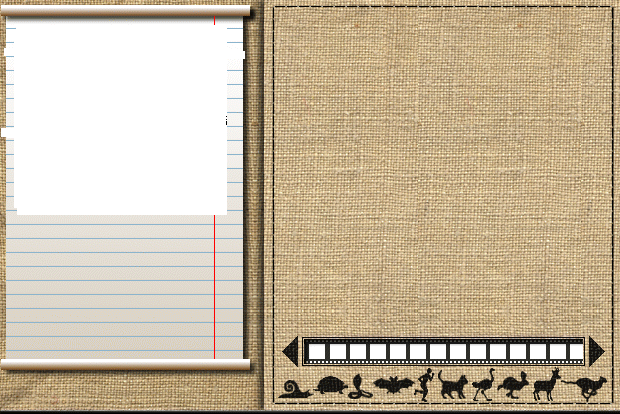 1
5
2
7
3
6
8
4
9
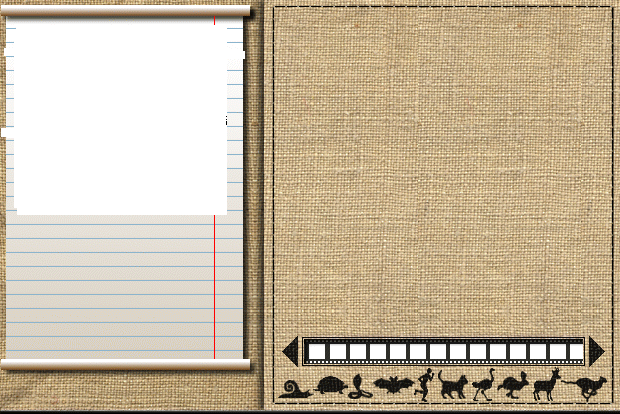 Брось свои иносказанья
И гипотезы пустые!
На нелегкие вопросы
Дай ответы нам простые.
      (из ст.Г.Гейне, 1858 год)
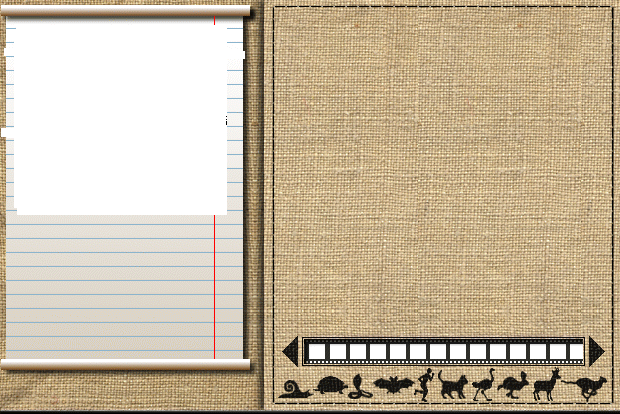 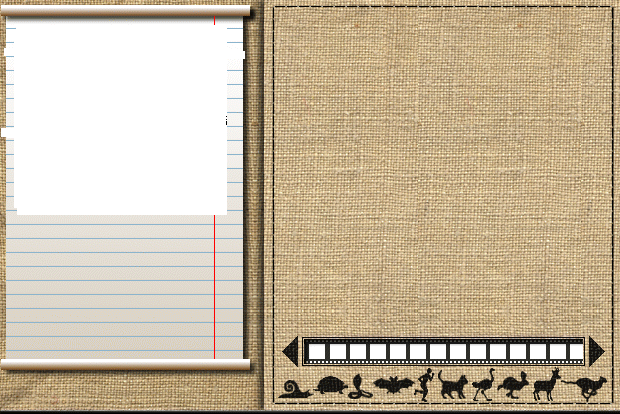 Разгадай кроссворд  и  в выделенной строчки узнай волшебное слово
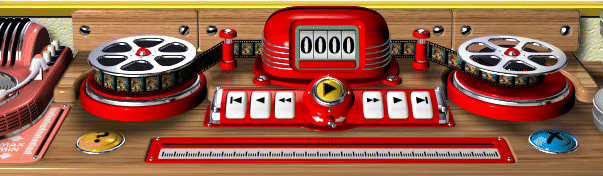 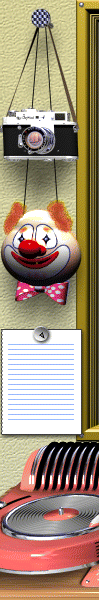 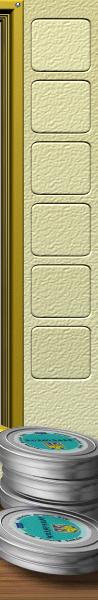 Внимание вопросы:
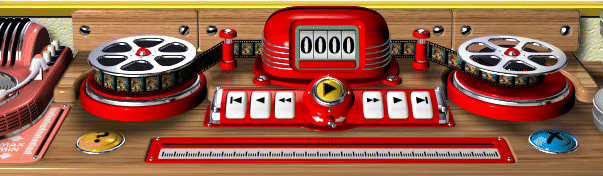 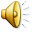 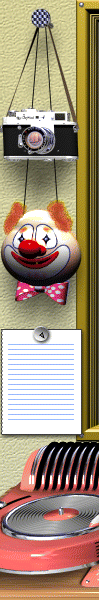 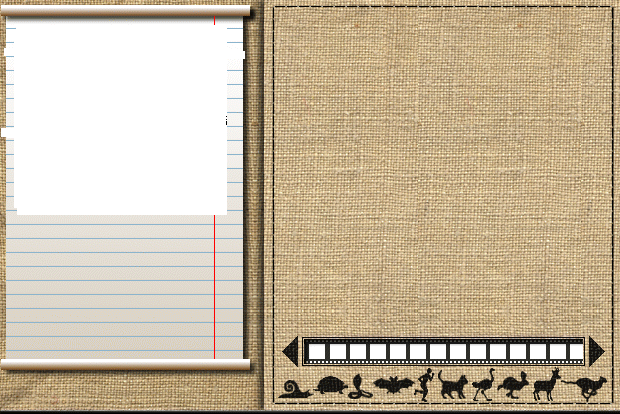 1
р
а
з
р
я
5
д
2
2
7
7
3
3
6
6
8
8
4
4
9
9
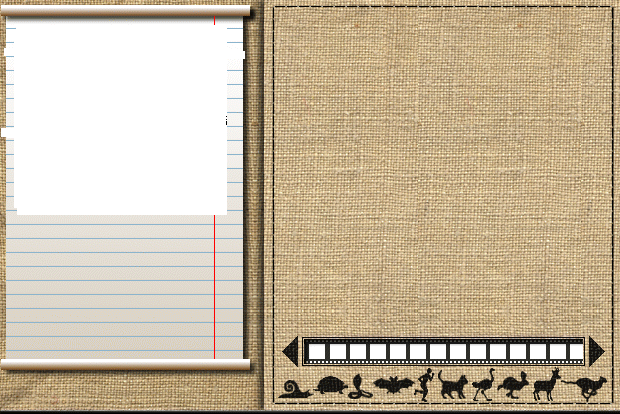 По горизонтали:
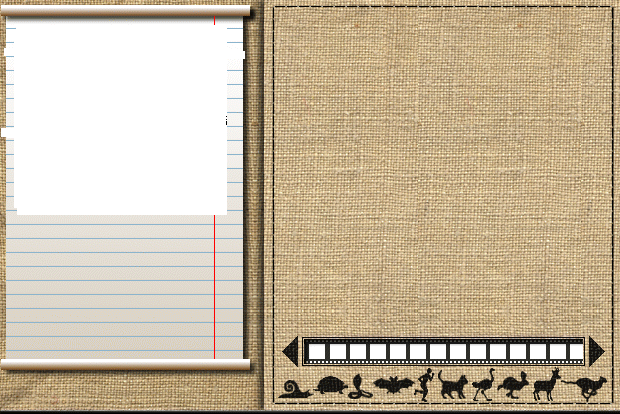 1. Позиция цифры, влияющая на величину числа
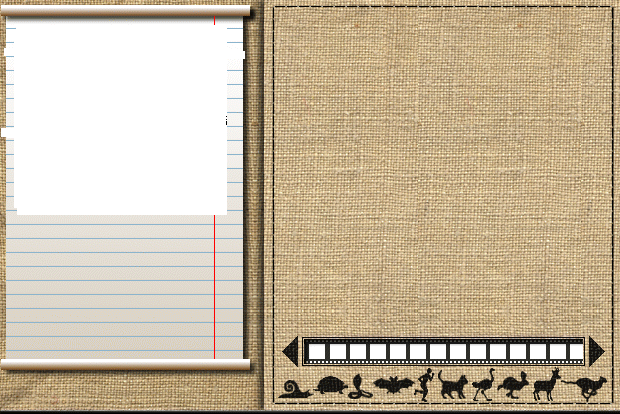 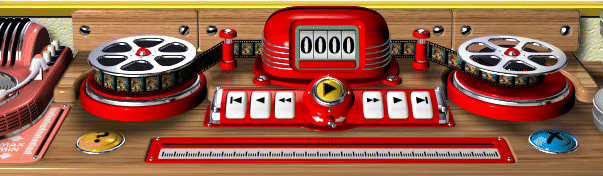 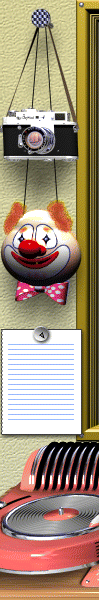 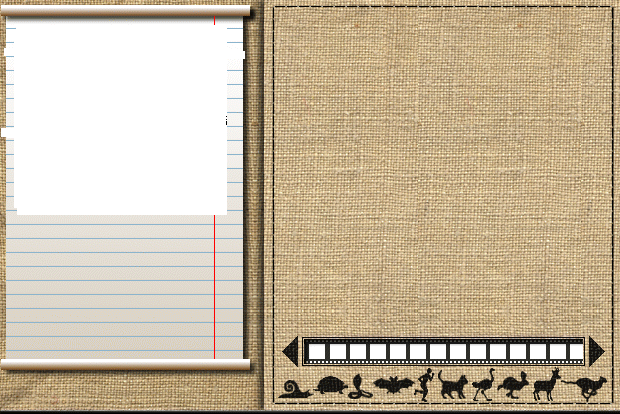 р
р
а
а
з
з
р
р
я
я
д
д
2
а
л
ф
а
в
и
т
7
7
3
3
6
6
8
8
4
4
9
9
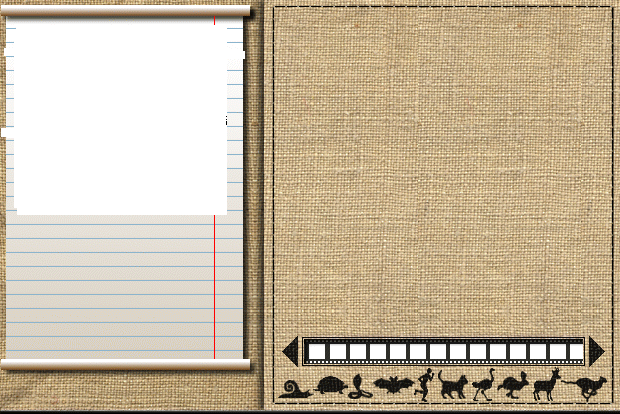 По горизонтали:
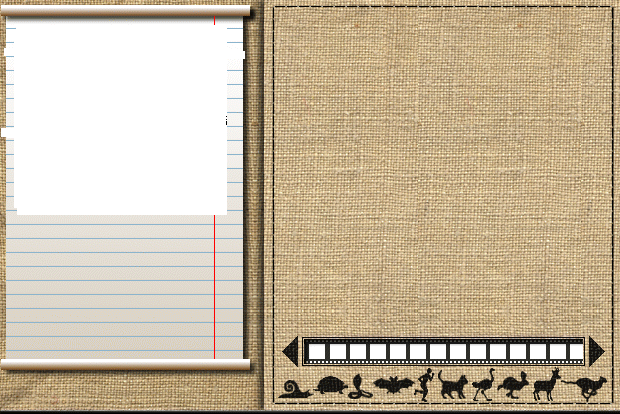 2. Набор знаков (цифр), используемых для записи числа
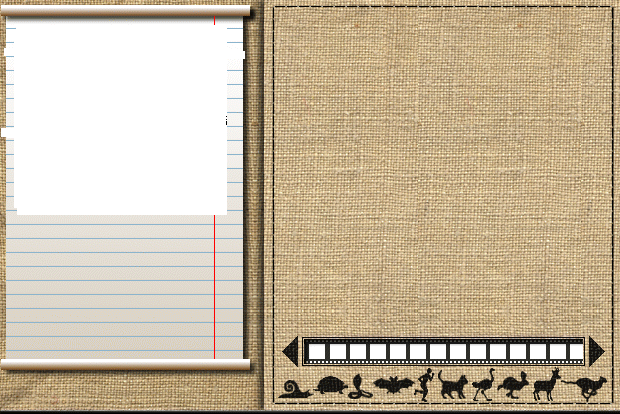 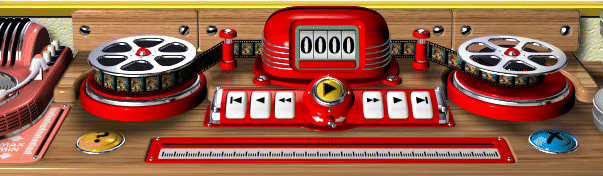 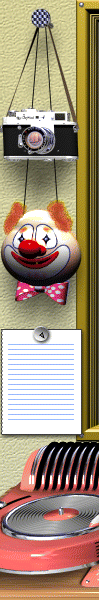 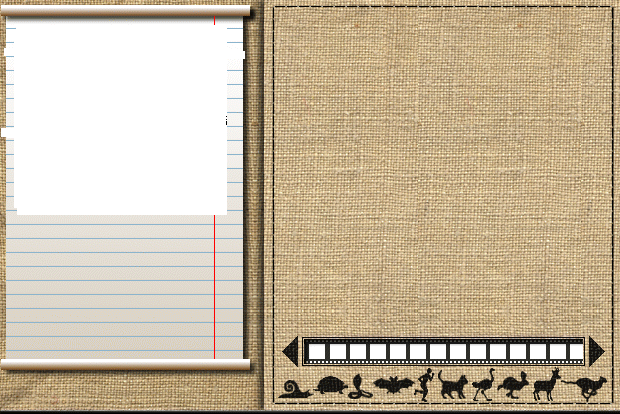 р
р
а
а
з
з
р
р
я
я
д
д
а
а
л
л
ф
ф
а
а
в
в
и
и
т
т
7
7
3
о
с
н
о
6
в
а
н
и
е
8
8
4
4
9
9
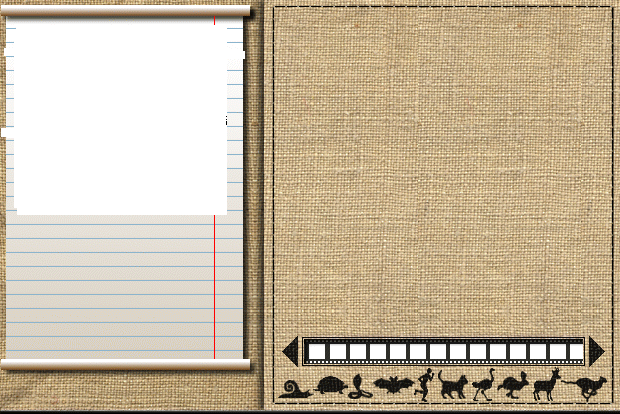 По горизонтали:
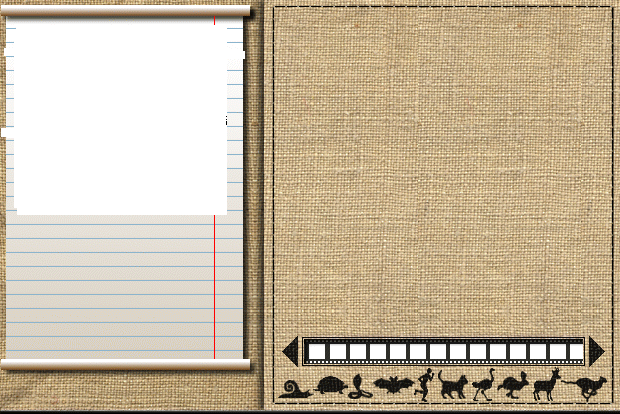 3. Количество цифр, используемых для записи числа в позиционной системе счисления
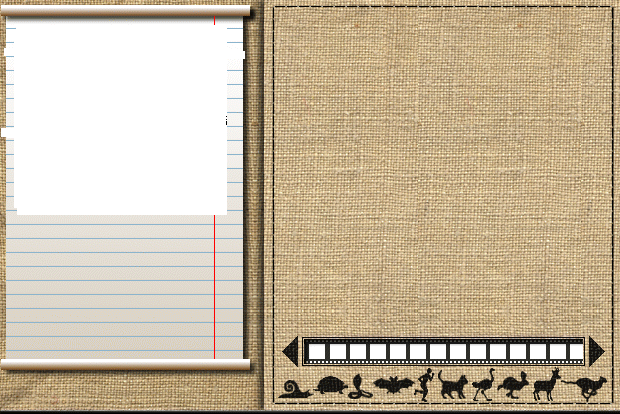 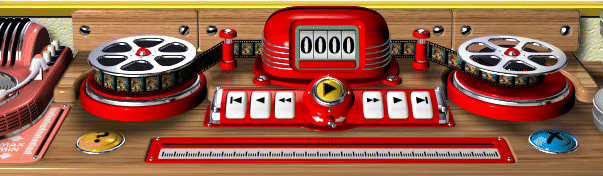 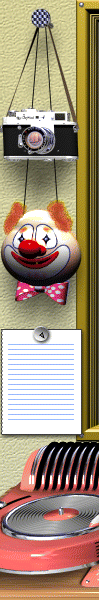 р
р
а
а
з
з
р
р
я
я
д
д
а
а
л
л
ф
ф
а
а
в
в
и
и
т
т
7
7
о
о
с
с
н
н
о
о
в
в
а
а
н
н
и
и
е
е
8
8
4
р
и
м
с
к
9
а
я
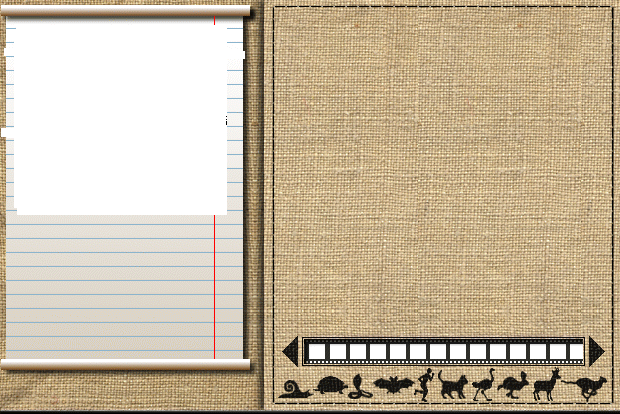 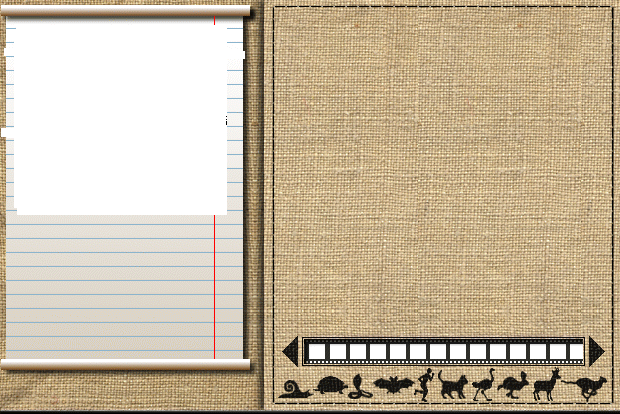 По горизонтали:
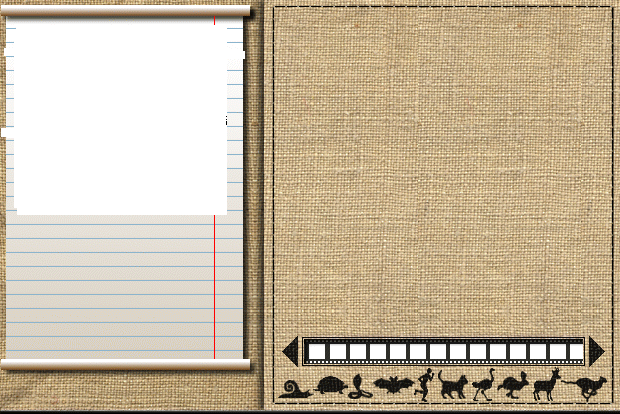 4. Самая распространенная непозиционная система счисления
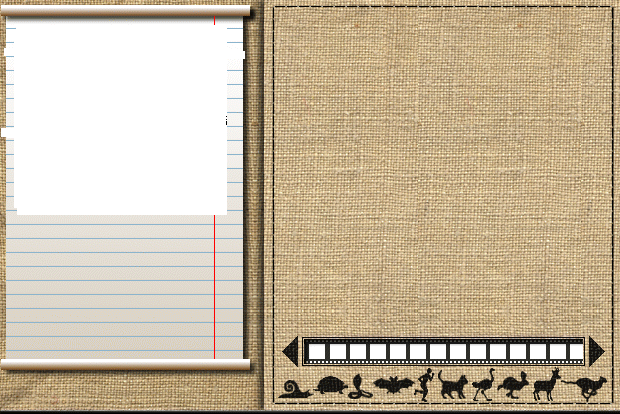 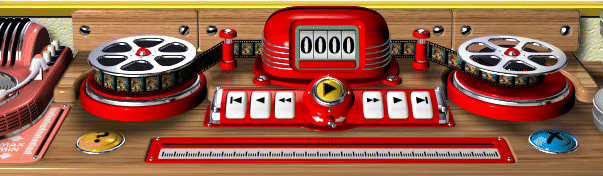 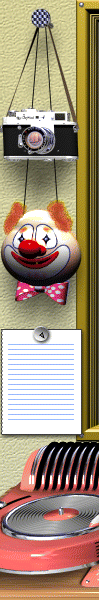 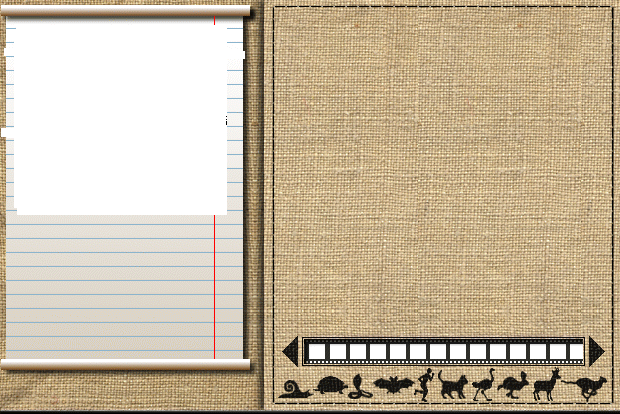 р
р
а
а
з
з
р
р
я
я
д
д
в
а
а
а
л
л
ф
ф
а
а
в
в
и
и
т
т
7
7
о
о
с
с
н
н
о
о
в
в
а
а
н
н
и
и
е
е
8
8
р
р
и
и
м
м
с
с
к
к
а
а
я
я
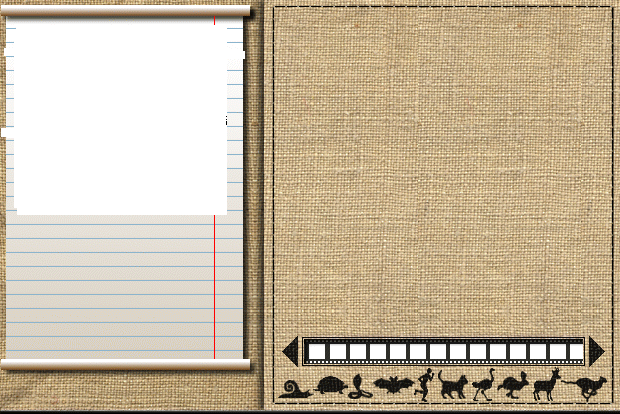 По вертикали:
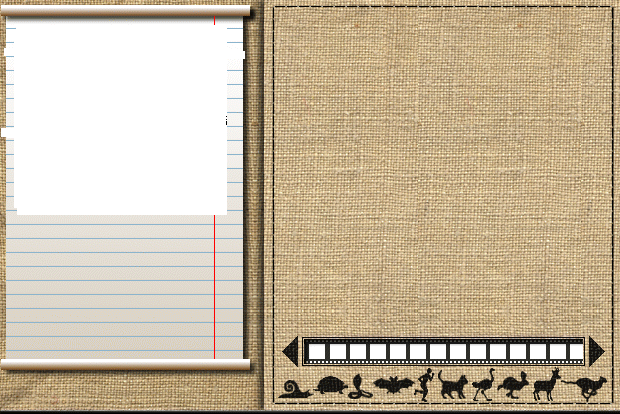 5. Основание двоичной системы счисления
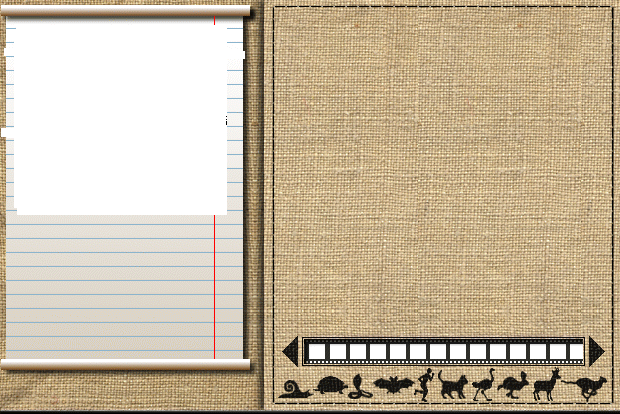 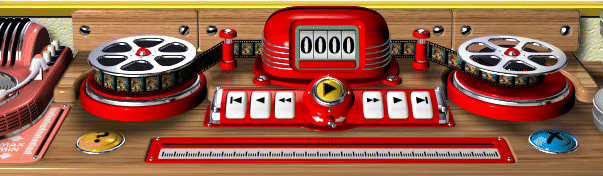 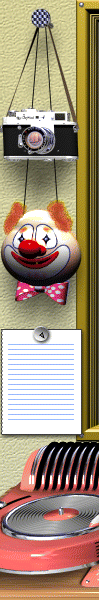 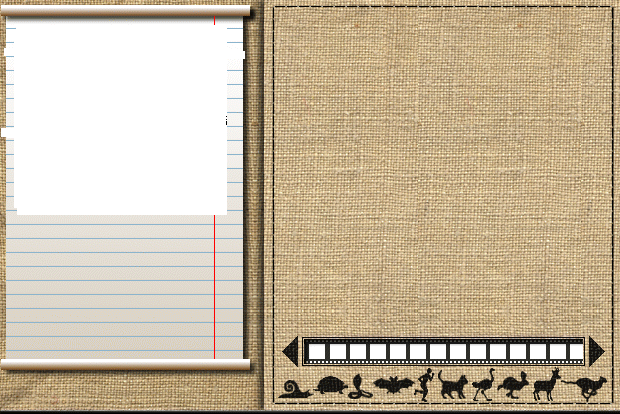 р
р
а
а
з
з
р
р
я
я
д
д
в
в
а
а
а
а
л
л
ф
ф
а
а
в
в
и
и
т
т
7
7
о
о
с
с
н
н
о
о
в
в
а
а
н
н
и
и
е
е
8
8
а
в
р
р
и
и
м
м
с
с
к
к
а
а
я
я
и
л
о
н
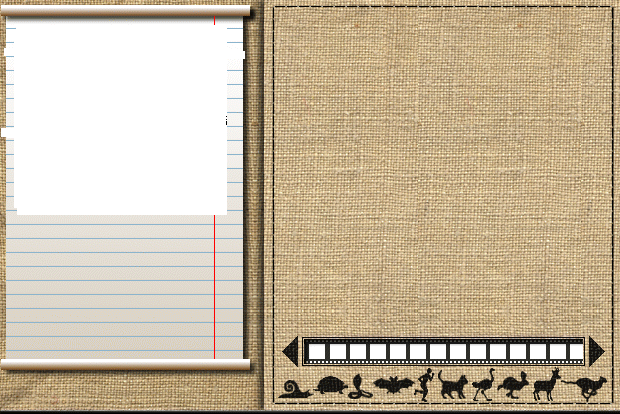 По вертикали:
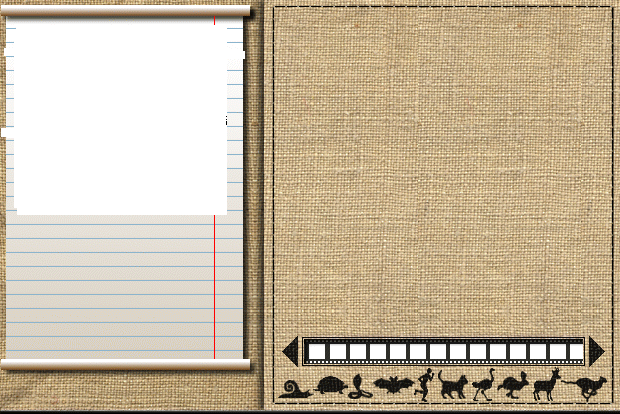 6. Страна, в которой возникла одна из непозиционных систем счисления
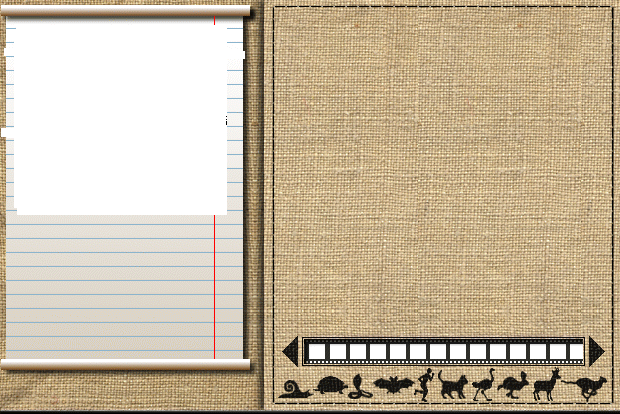 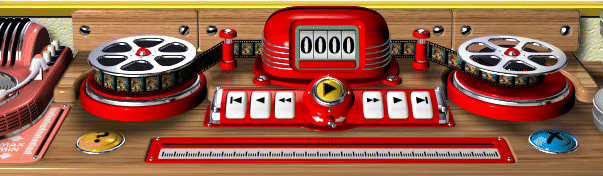 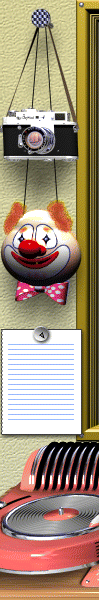 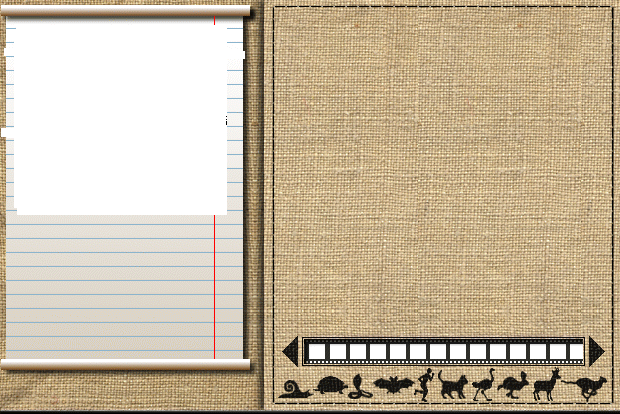 р
р
а
а
з
з
р
р
я
я
д
д
в
в
а
а
а
а
л
л
ф
ф
а
а
в
в
и
и
т
т
7
ц
о
о
с
с
н
н
о
о
в
в
а
а
н
н
и
и
е
е
8
8
а
а
ф
в
в
р
р
и
и
м
м
с
с
к
к
а
а
я
я
а
и
и
л
л
о
о
н
н
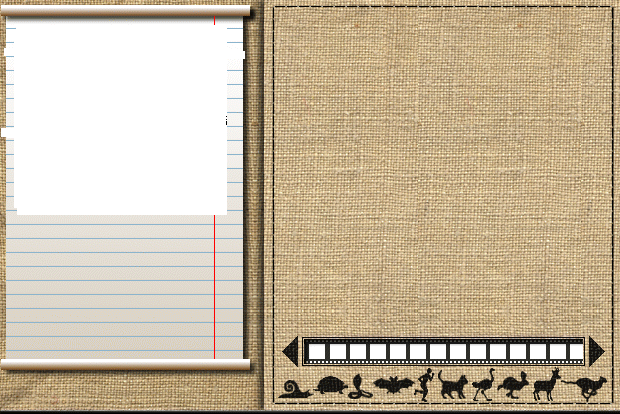 По вертикали:
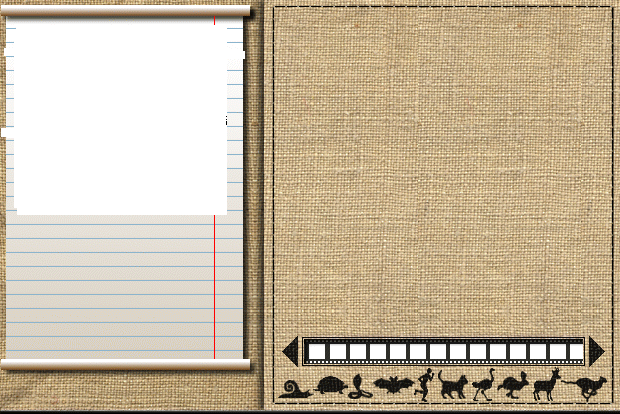 7. Знак, используемый для записи числа
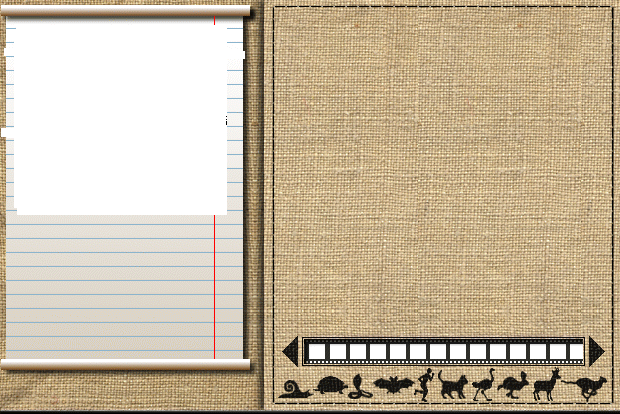 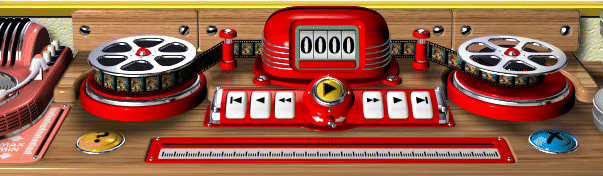 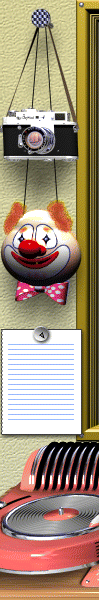 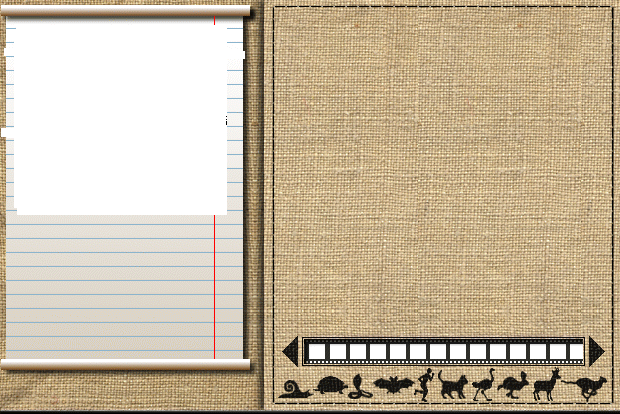 р
р
а
а
з
з
р
р
я
я
д
д
в
в
а
а
а
а
л
л
ф
ф
а
а
в
в
и
и
т
т
ц
ц
о
о
с
с
н
н
о
о
в
в
а
а
н
н
и
и
е
е
8
ч
а
а
ф
ф
и
в
в
р
р
и
и
м
м
с
с
к
к
а
а
я
я
а
а
и
и
л
о
л
л
о
о
н
н
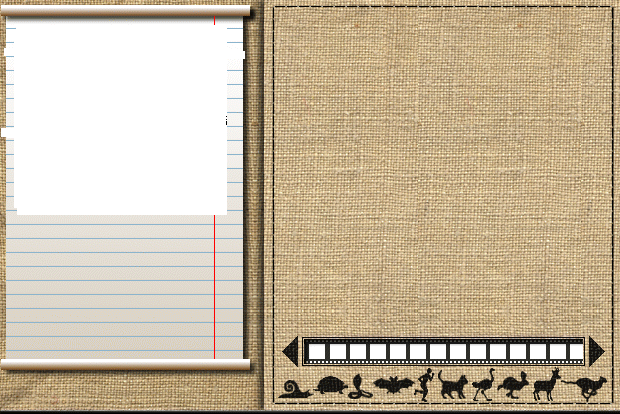 По вертикали:
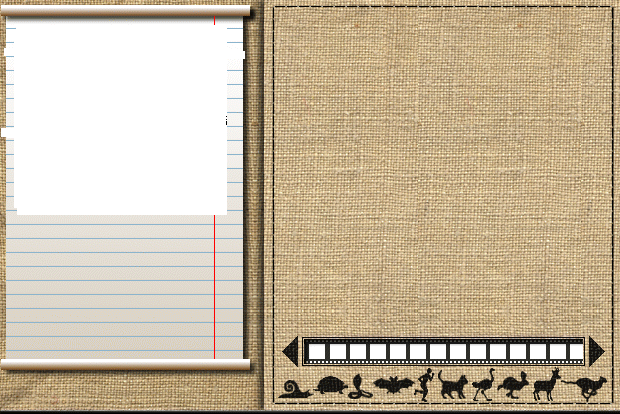 8. Основной элемент системы счисления
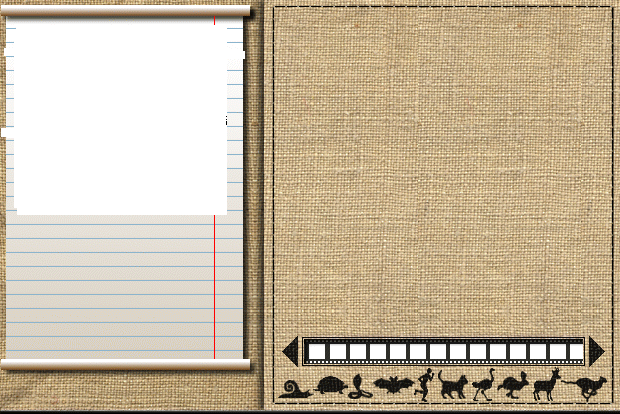 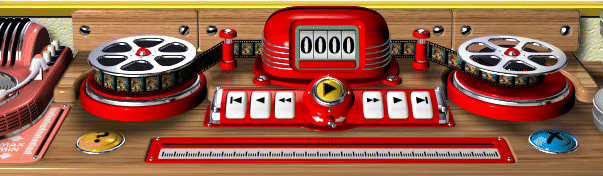 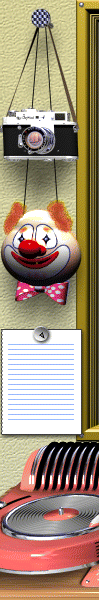 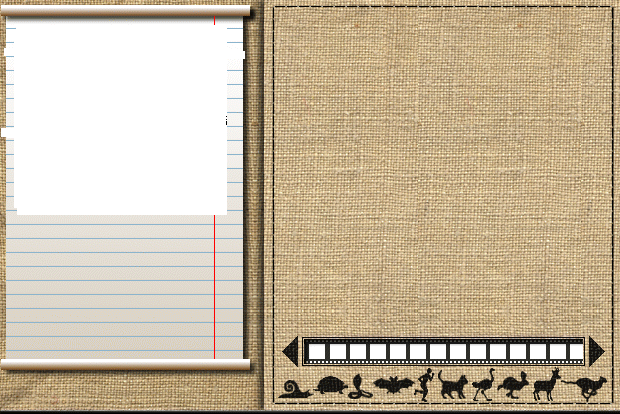 р
р
а
а
з
з
р
р
я
я
д
д
в
в
а
а
а
а
л
л
ф
ф
а
а
в
в
и
и
т
т
ц
ц
о
о
с
с
н
н
о
о
в
в
а
а
н
н
и
и
е
е
ч
ч
а
а
ф
ф
и
и
в
в
р
р
и
и
м
м
с
с
к
к
а
а
я
я
а
а
и
и
л
л
р
р
о
о
л
л
а
а
о
о
б
б
н
н
с
с
к
к
и
и
е
е
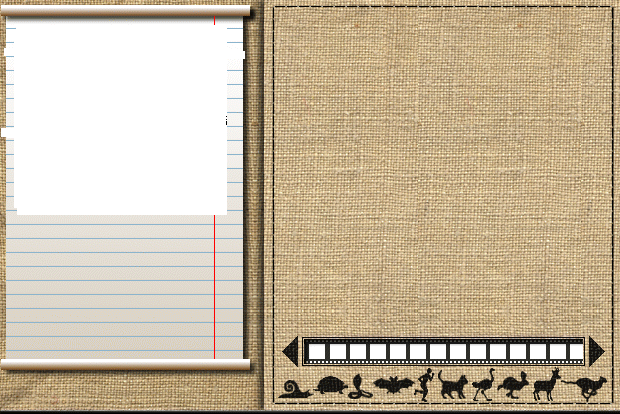 По вертикали:
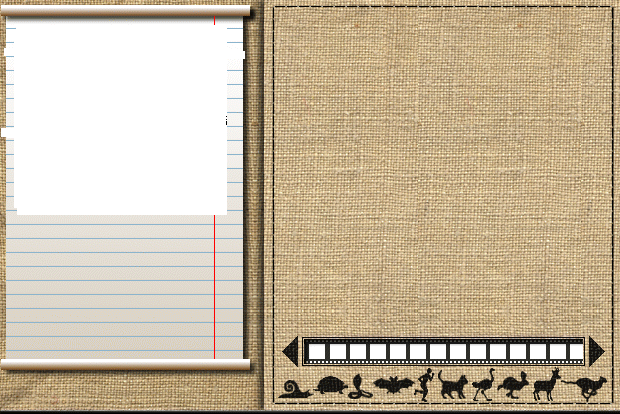 9. Цифры используемые в математике
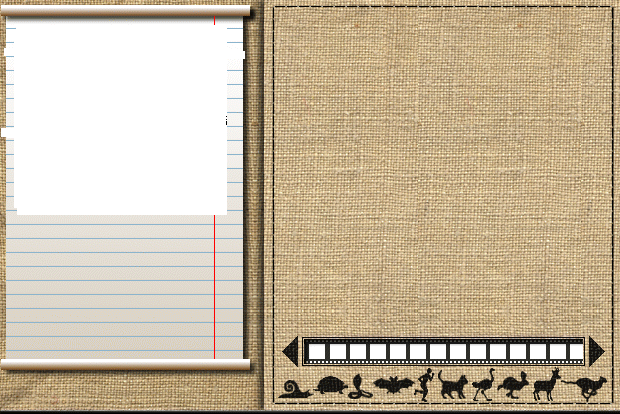 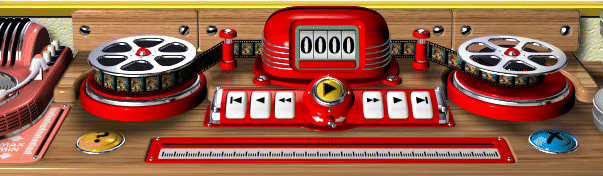 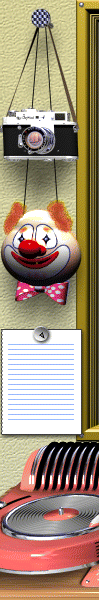 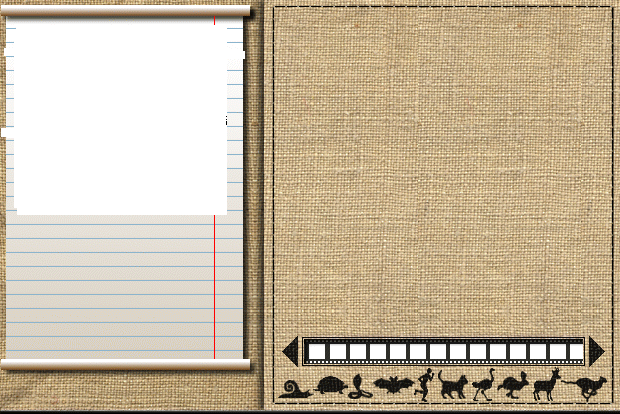 р
р
а
а
з
з
р
р
я
я
д
д
в
в
с
и
с
т
е
м
а
а
ч
и
с
а
а
л
л
ф
ф
а
а
в
в
и
и
т
т
е
ц
ц
о
о
с
с
н
н
о
о
в
в
а
а
н
н
и
и
е
е
ч
ч
и
а
а
ф
ф
и
и
я
в
в
р
р
и
и
м
м
с
с
к
к
а
а
я
я
а
а
и
и
л
л
р
р
о
о
л
л
а
а
о
о
б
б
н
н
с
с
к
к
и
и
е
е
Это знаковая система, в которой числа записываются по определенным правилам с помощью символов некоторого алфавита
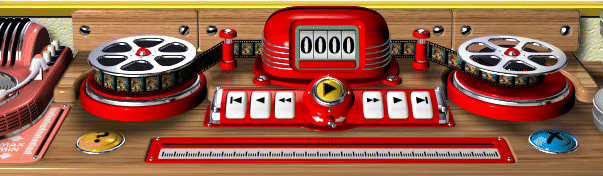 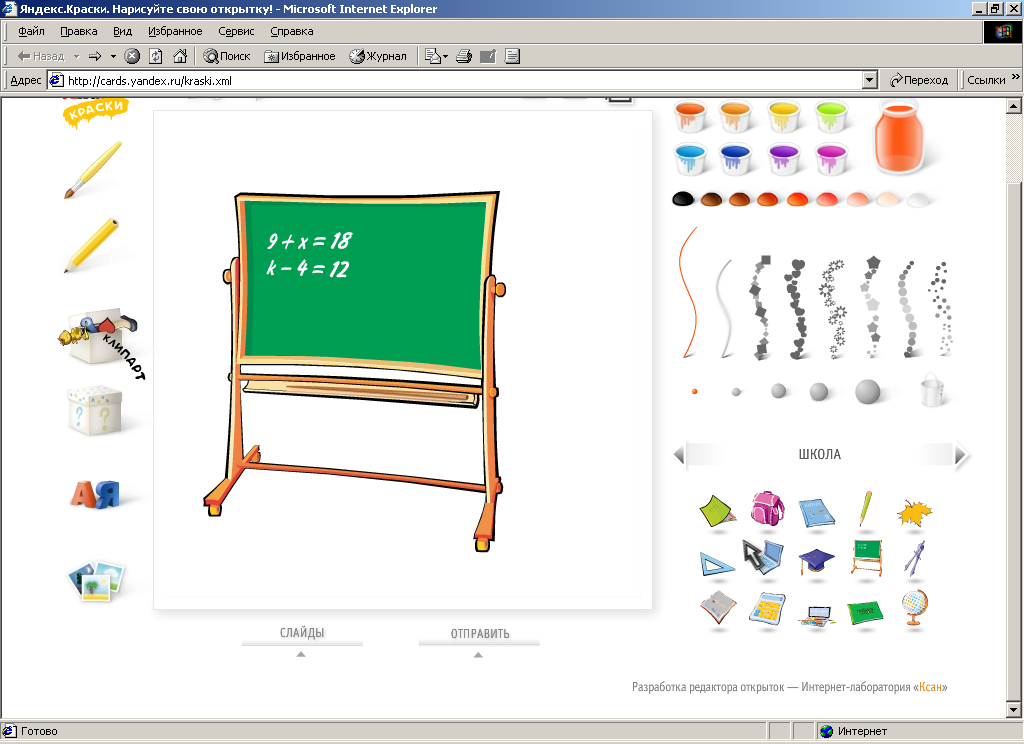 СПАСИБО
за урок!
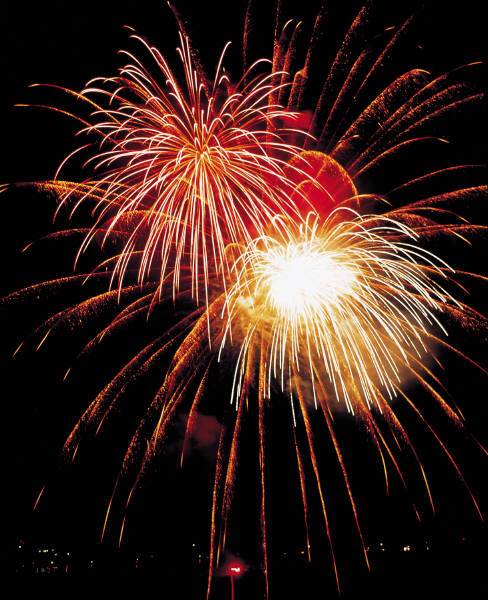 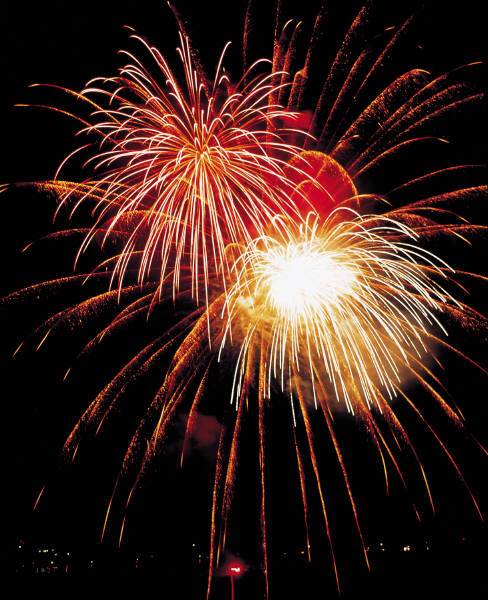 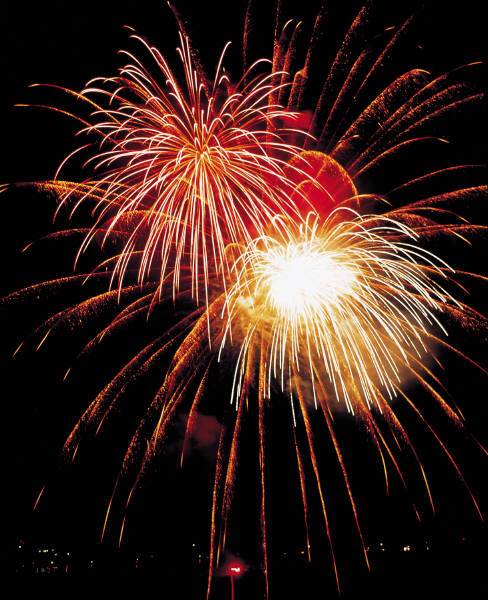